郊心療心網
(線上心理諮詢)
使用者操作教學
上線前設定需知
(1) 本系統目前只適用筆電(含MAC)或桌機上線，手機及平板不適用。 
(2)建議以google chrome瀏覽器開啟
(3)建議以有線網路方式上線，若以無線網路方式上線，會因各地收訊狀況及所在地區偏遠影響網路連線速度。
(4)各台電腦所配備之鏡頭會影響網路畫質解析度，在視訊連線前請先進行鏡頭解析度設定。
使用教學重點
一、網頁導覽。
二、確認「預約心理諮詢成功」通知。
三、登入進行線上心理諮詢
四、線上心理諮詢室介面使用教學。
五、諮詢完成後注意事項
一、網頁導覽
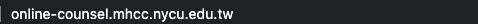 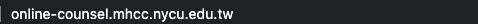 4
5
6
2關於我們
1最新消息
3個人資料
(一)「最新消息區」：新增最新公告文章區。	
(二)關於我們：
1. 「關於郊心．療心網」 ：簡介本網頁起源與功能
2.「關於諮詢Q&A」：介紹諮詢與諮商之不同、諮詢系統使用對象、使用方法、確保保密原則。
3. 「關於系所心理師」：介紹各系所相對應知系所心理師名單
4. 「聯絡我們」：健康心理中心開放時間與聯絡方式
(三)個人資料管理：
1.「個人資訊」：顯示個人的帳號、姓名、EMAIL、單位
     (其中個人EMAIL可以做手動更改，以避免無法收取”預約成功”
      和”預約提醒信”)
2.「預約紀錄」：可以了解個人預約狀況(含諮詢心理師、日期、時間、
                               預約狀況、回饋填寫)。
3.本校師生登入頁面、登出
(四)陽明交大健康心理中心介紹：介紹健康心理中心
(五)影片連結區：提供健康心理中心介紹內容
(六)資源連結區：相關諮商資源提供
二、確認預約諮詢成功通知
確認預約成功通知信件
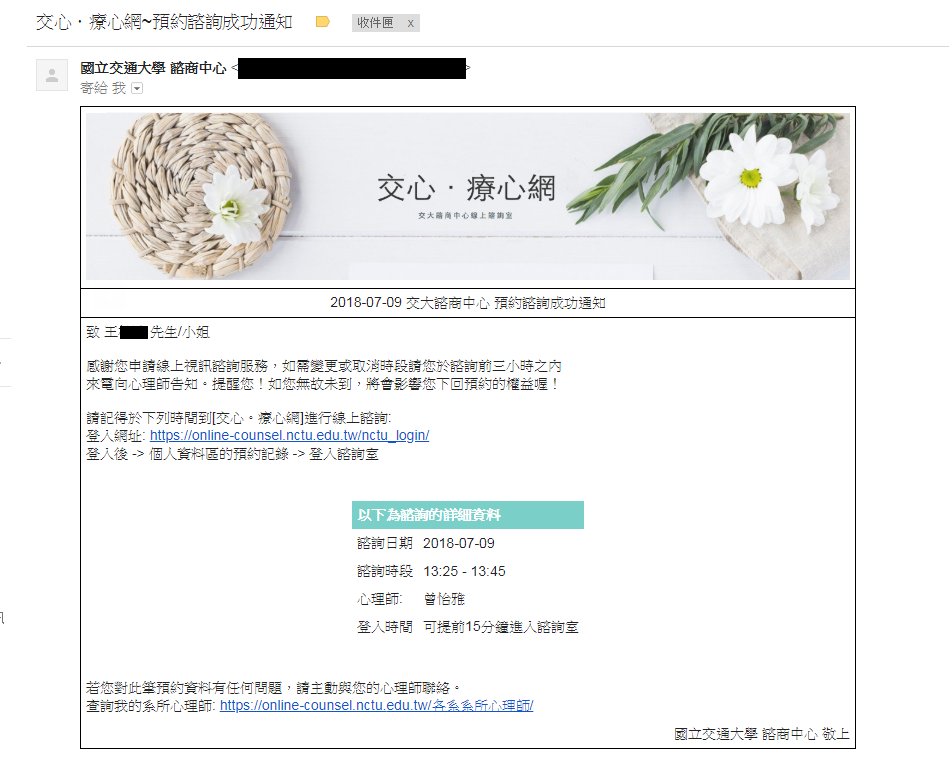 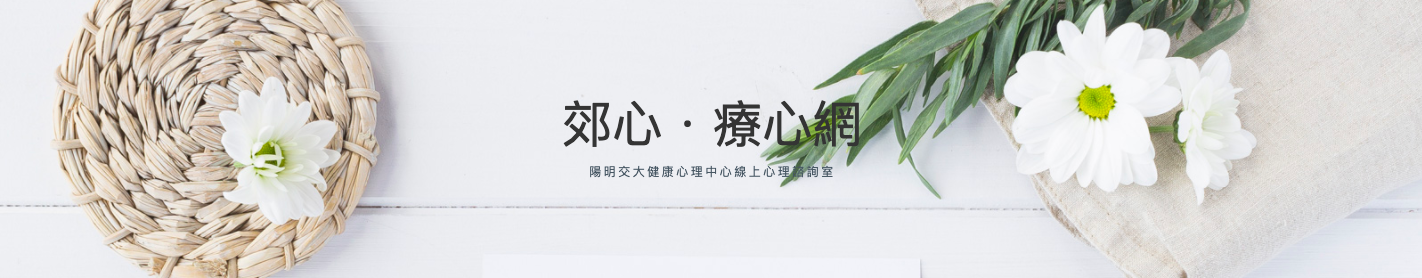 點選進入諮詢連結
確認預約資訊
三、登入進行線上諮詢
郊心．療心網頁登入
郊心．療心網：
http://online-counsel.mhcc.nycu.edu.tw/

以個人陽明交大單一入口之帳密登入
步驟1
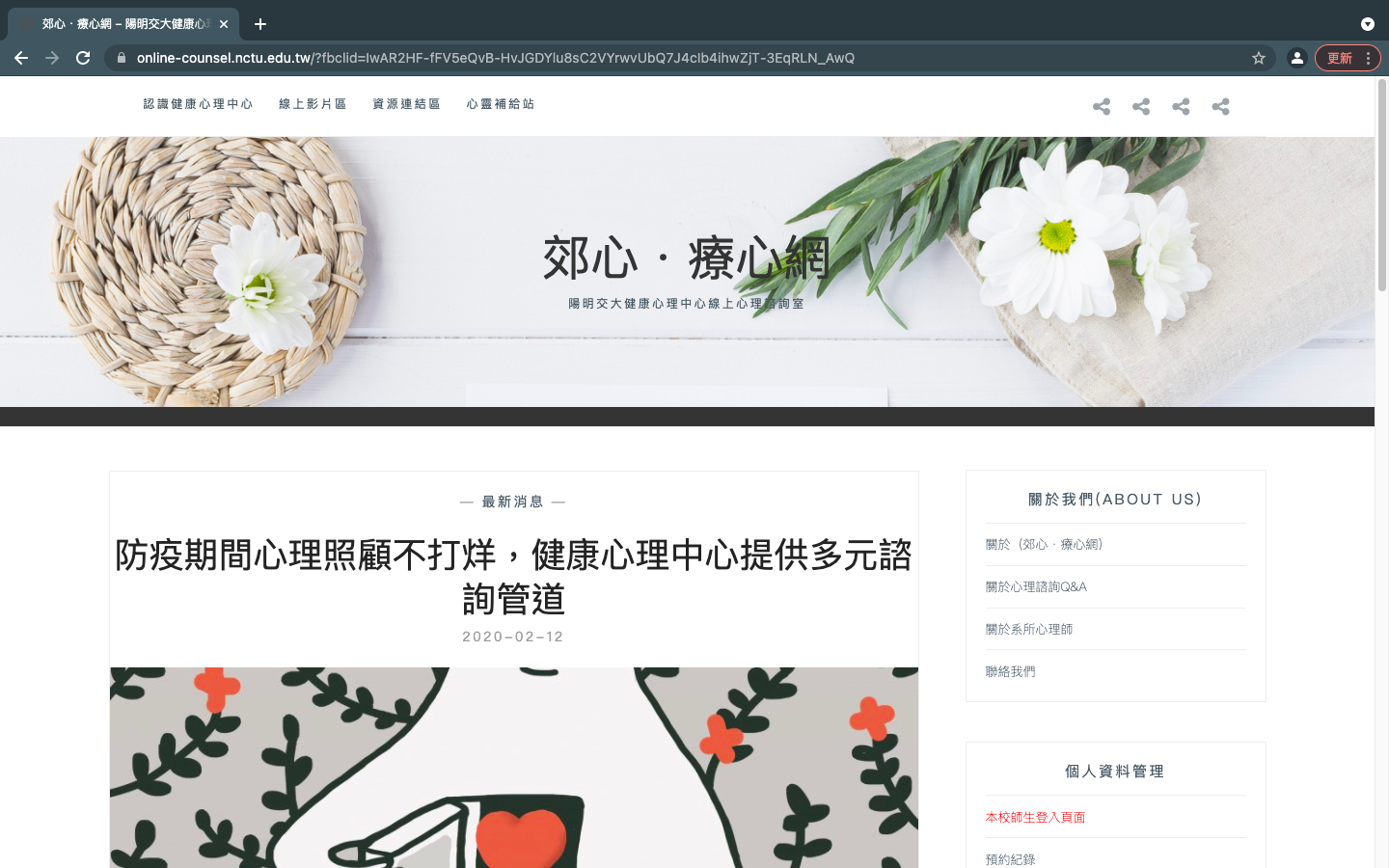 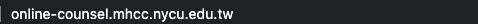 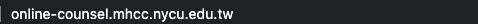 步驟2
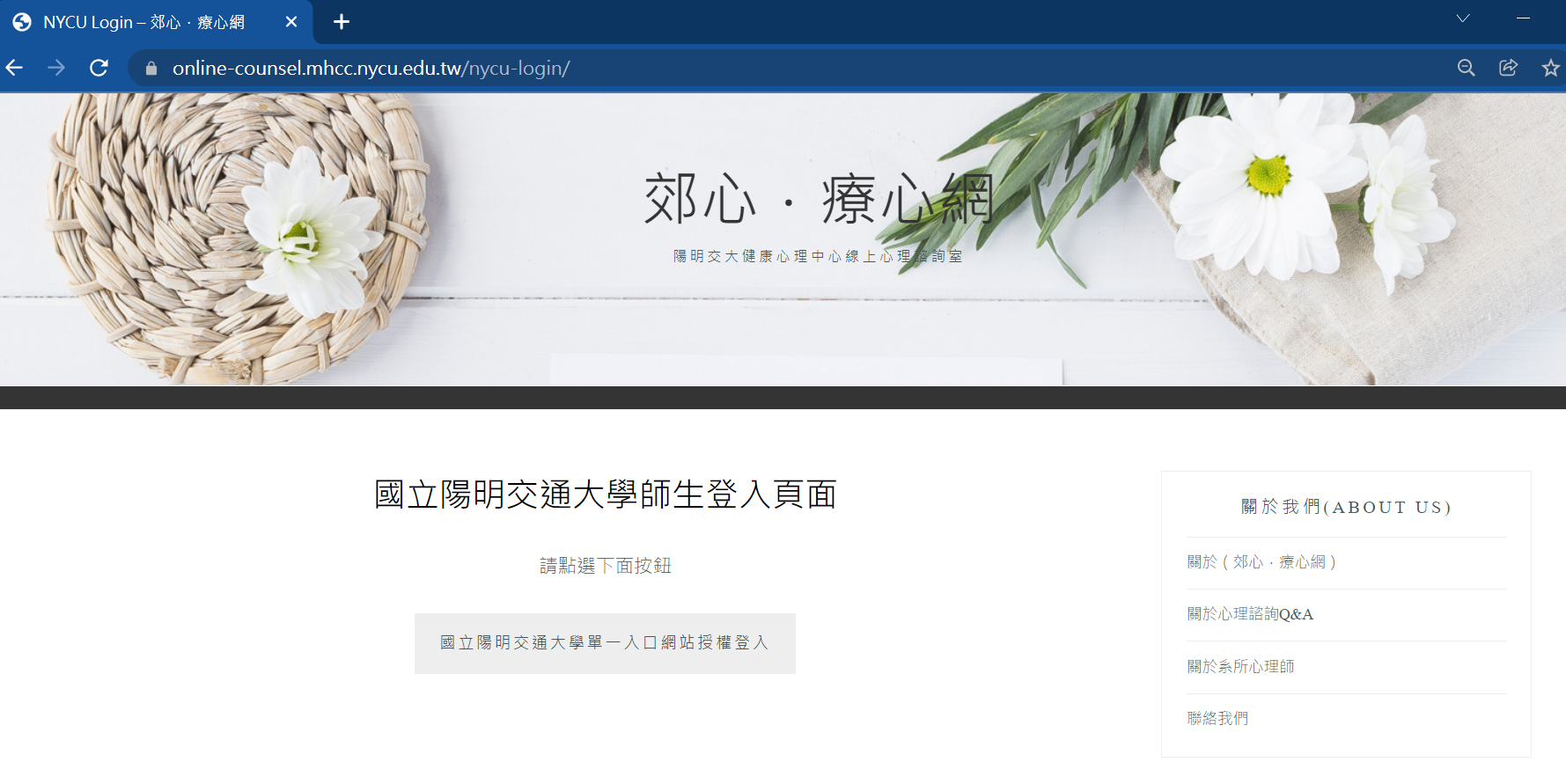 步驟3
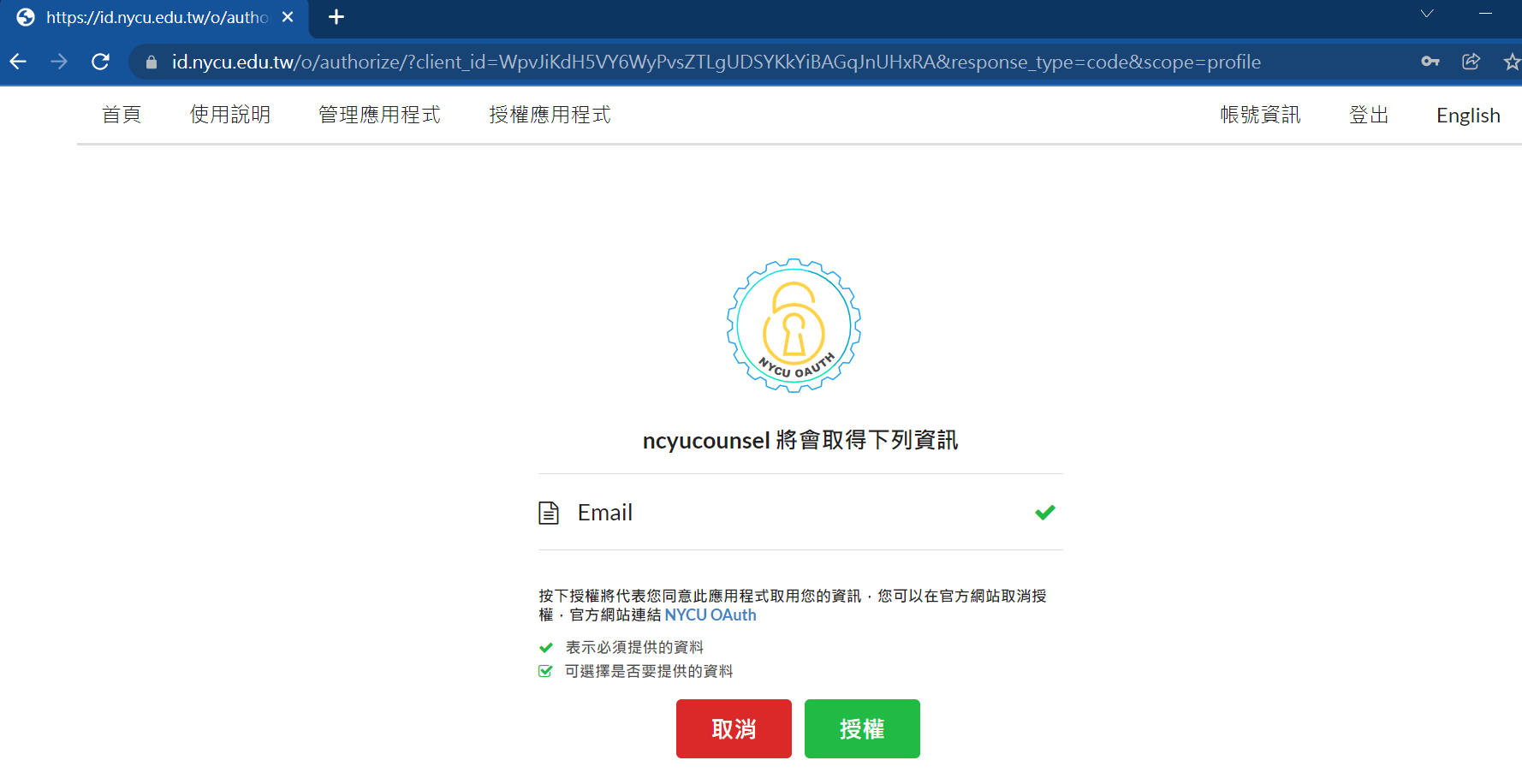 以單一入口帳號密碼登入
步驟4
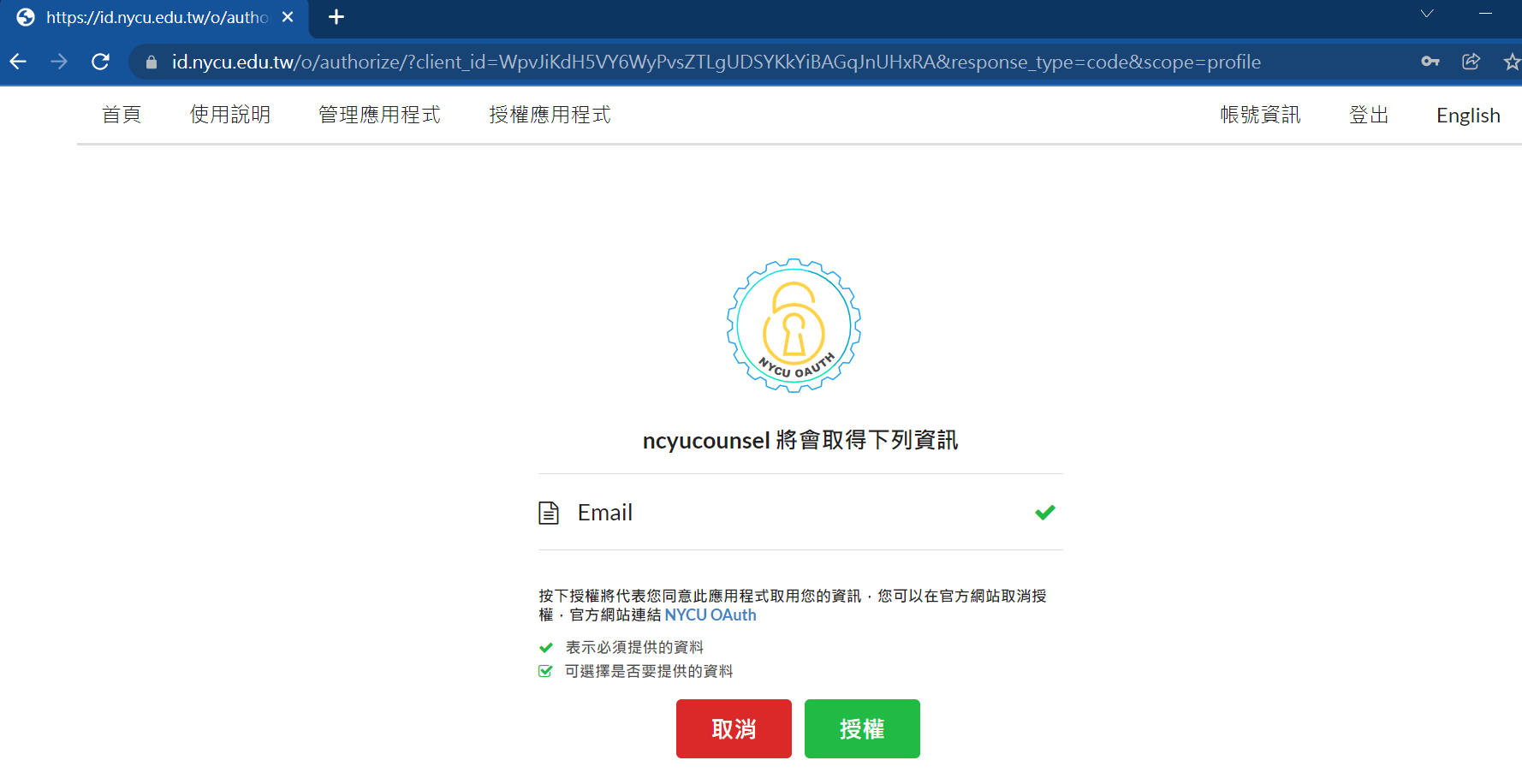 授權
進入心理諮詢室
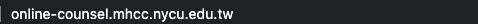 2
進入
1
勾選同意[諮詢服務辦法]，才能開始晤談
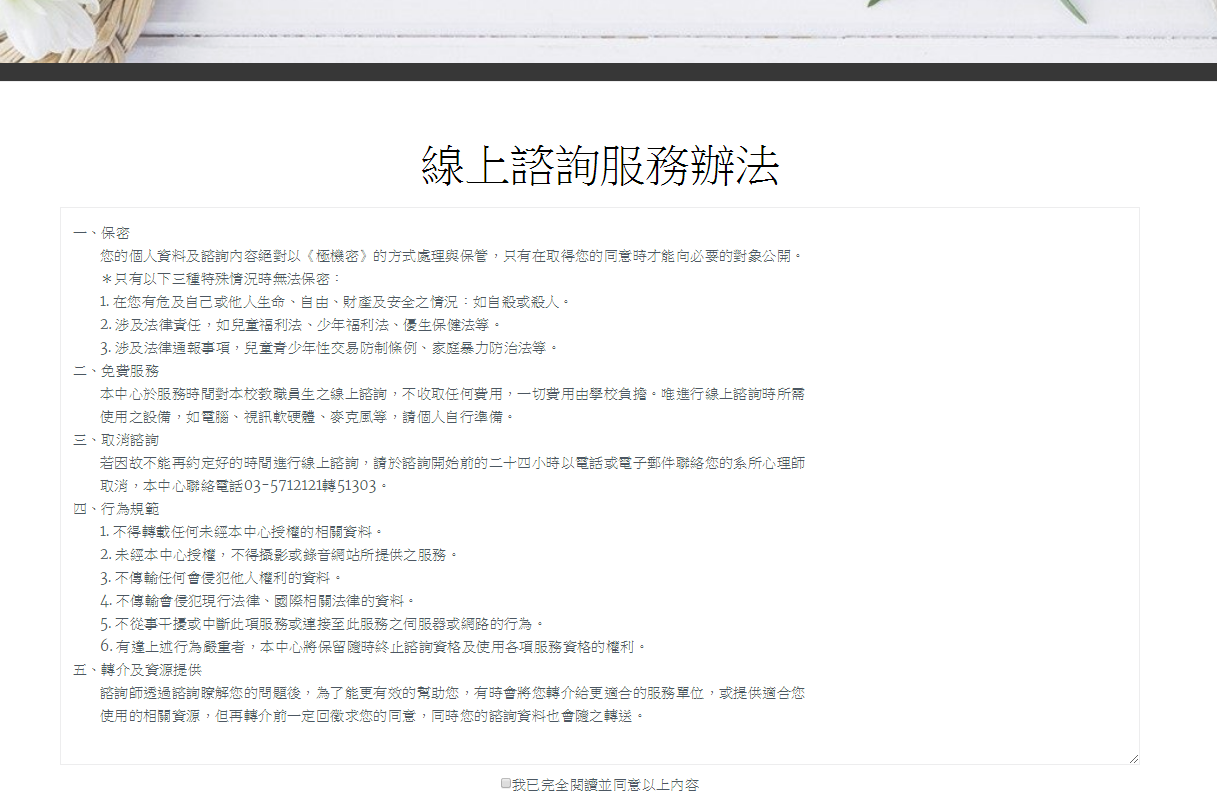 1.進入後，先確認麥克風鏡頭設備
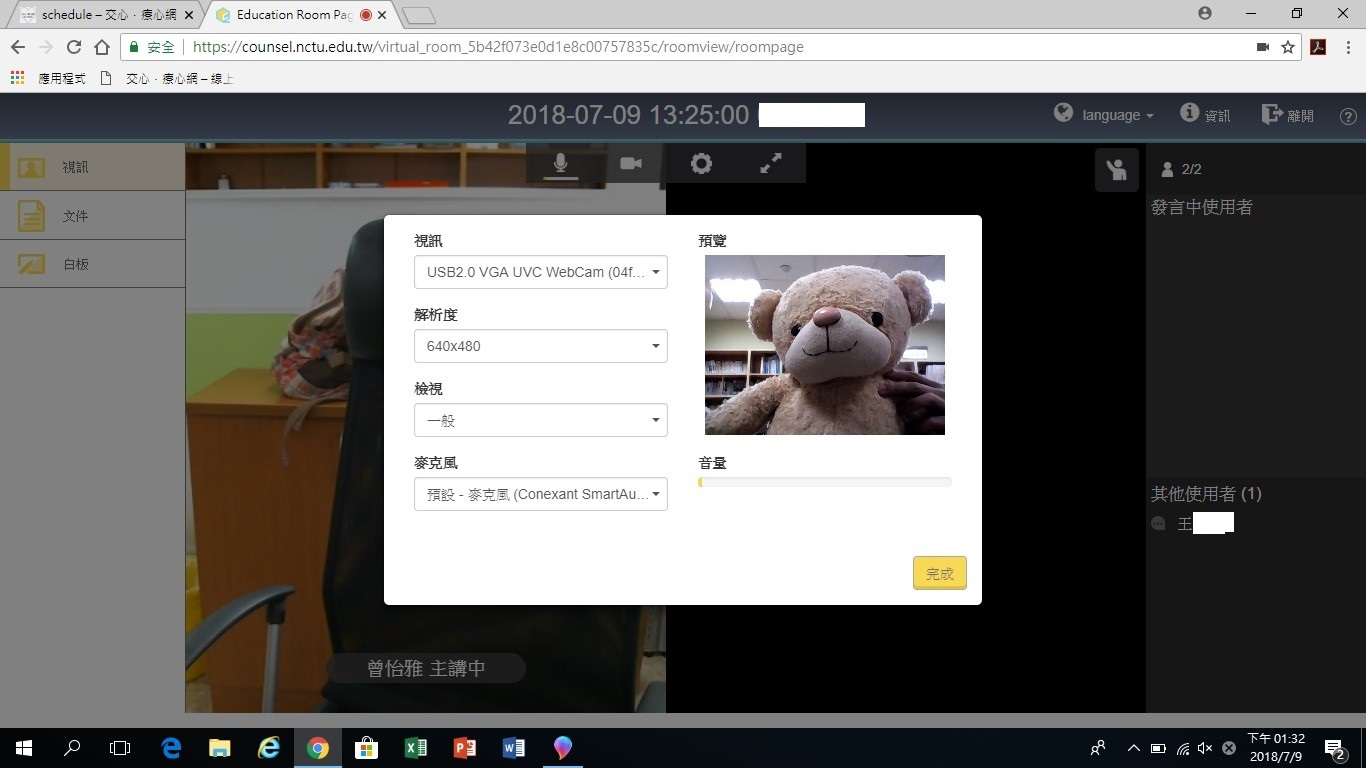 確認鏡頭、
麥克風設備
2.同意主講人(心理師)邀請發言
3.進入線上諮詢室
心理師
學生
四、線上心理諮詢室介面使用教學
1.「視訊」功能
麥克風
開關
鏡頭開關
視訊設定
全螢幕縮放
2. 「文件」功能
文件上傳下載
3. 「白板」功能
可做小畫家功能使用
如果白板或文件旁邊出現「N 」代表此處為對方新增
4. 「螢幕分享」功能
ON/OFF切換
安裝附加元件
安裝螢幕分享元件
1.畫面跳到安裝程式
2.點選
3.點選新增擴充功能
4
5.
確認安裝完成
確認安裝完成
重新整理網頁才可使用螢幕同步功能
重新整理
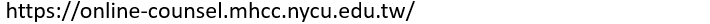 [Speaker Notes: https://online-counsel.mhcc.nycu.edu.tw/]
選擇「螢幕分享」功能
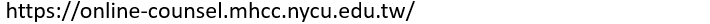 選擇分享內容
5. 「離開」諮詢室
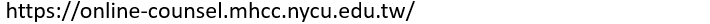 離開諮詢室
五、諮詢完成後之注意事項
請記得填寫回饋表
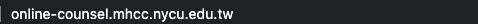 需填寫回饋表
回饋表內容
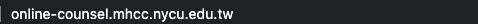 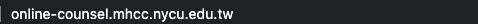 完成諮詢!